Что вокруг нас может быть опасным?
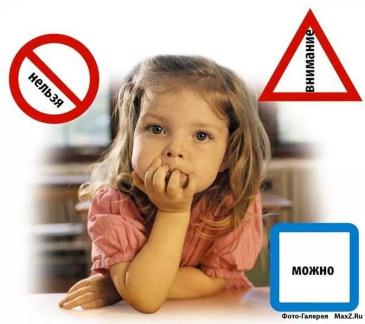 Посуда
Бытовая техника
Одежда
Мебель
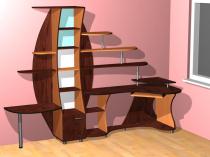 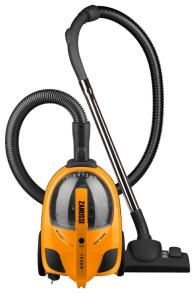 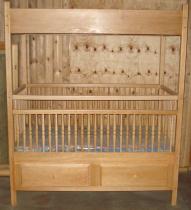 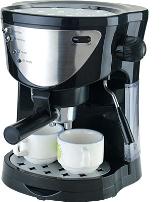 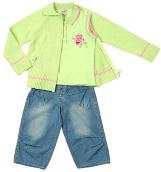 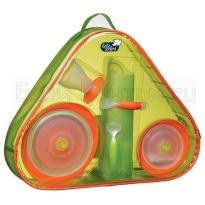 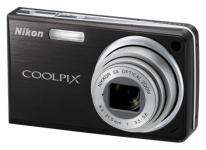 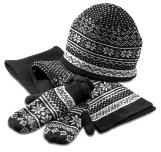 Дом устроен очень сложно
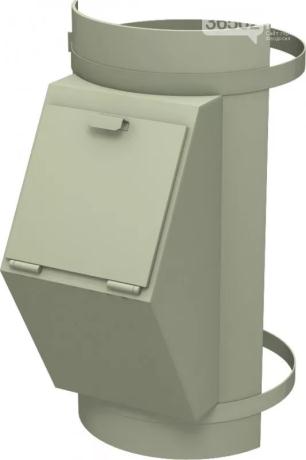 Мусоропровод
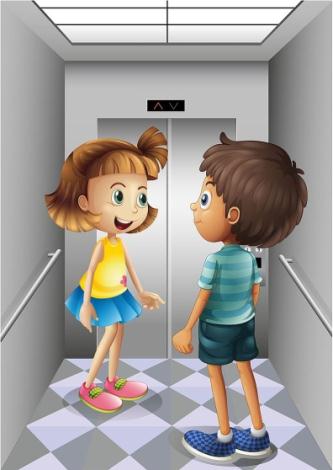 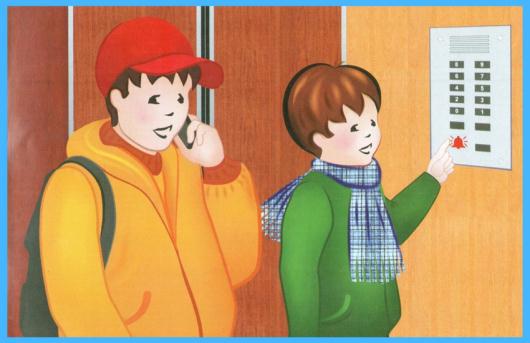 ЛИФТ
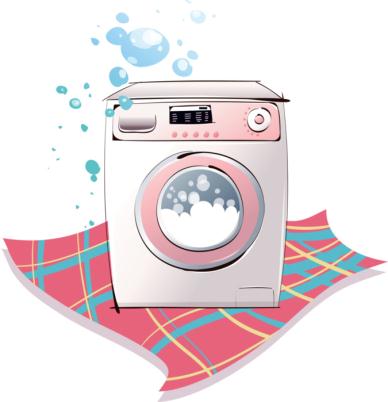 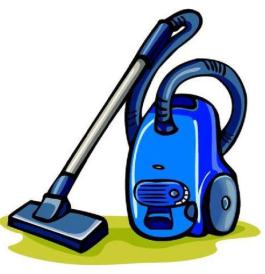 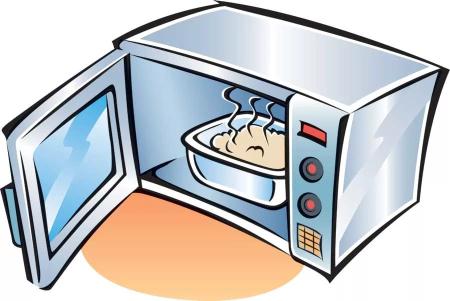 БЫТОВАЯ    ТЕХНИКА
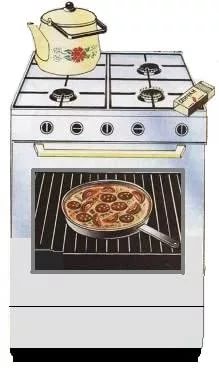 Четыре синих солнца,
У бабушки на кухне,
Четыре синих солнца
Горели и потухли.
Поспели щи, шипят   
                        блины,
До завтра солнца не 
                       нужны.
ГАЗОВАЯ  ПЛИТА
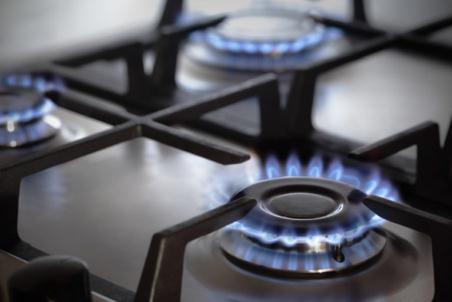 С газом не шути.
Газ нельзя увидеть, он имеет запах.
Если почувствовали запах газа- нельзя зажигать огонь и включать электроприборы.
Нужно позвонить в газовую службу по телефону
04
Электрическая       плита
Спички детям не игрушка
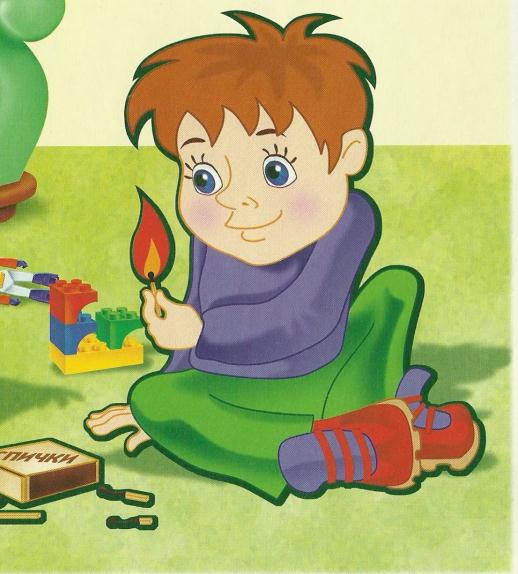 Причины пожара
Нельзя самому чинить электроприборы.
При неосторожном обращении со спичками можно получить ожог.
При неосторожном обращении с чайником с кипящей водой можно получить ожог.
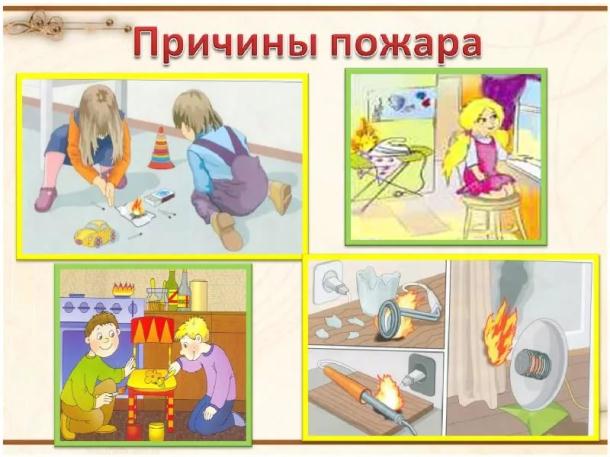 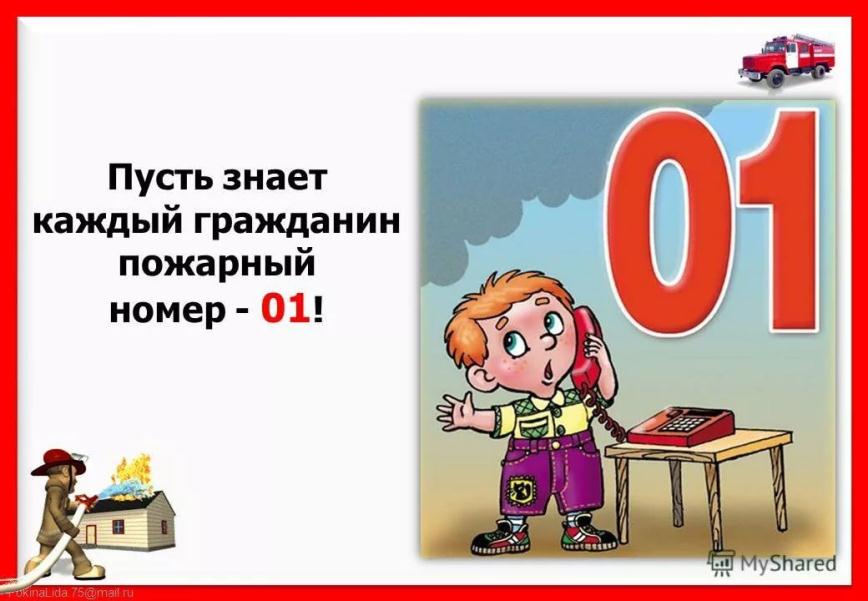 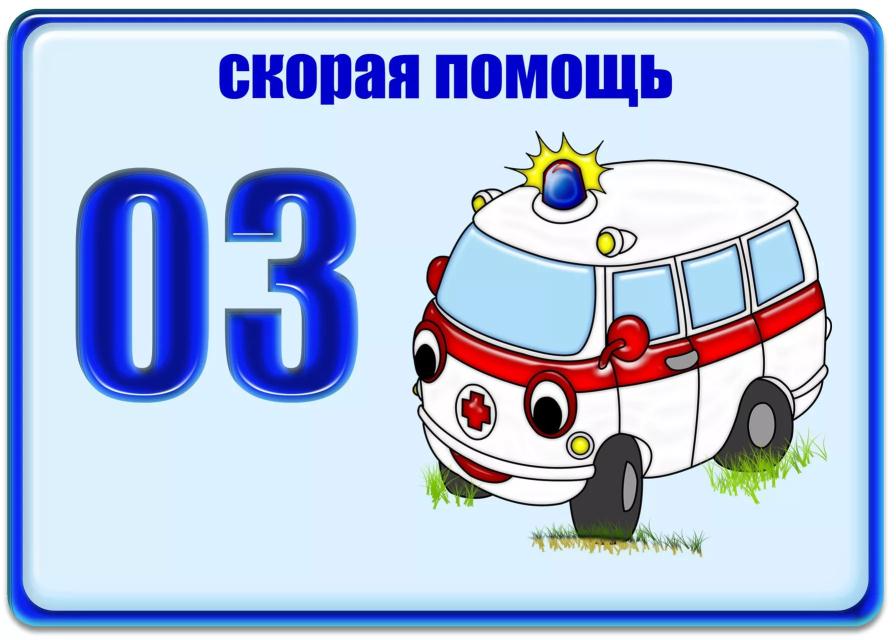 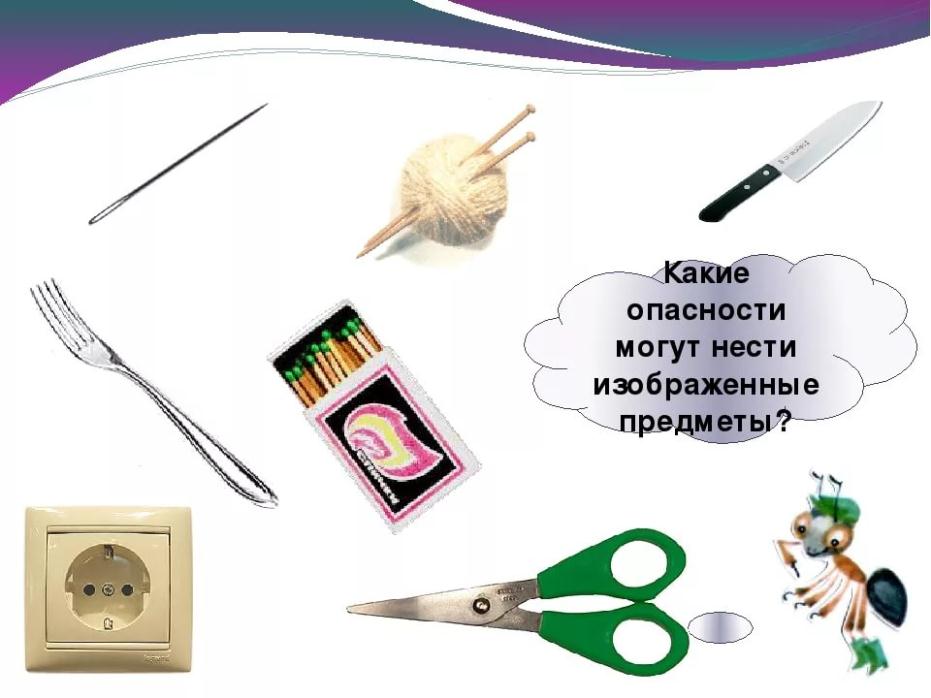 Даже самые обычные вещи могут оказаться  опасными, если с ними неосторожно или  неправильно обращаться.
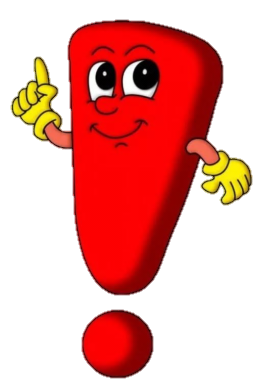